Normalita
Normální rozdělení a ověření normality dat
Opakování
Jaké znáte typy dat? 
     Uveďte příklady…

Jak popisujeme data?
Normální rozdělení I
Nejklasičtějším modelovým rozložením, od něhož je odvozena celá řada statistických analýz je tzv. normální rozložení, známé též jako Gaussova křivka.
Popisuje rozdělení pravděpodobnosti spojité náhodné veličiny: např. výška v populaci, chyba měření…
Je kompletně popsáno dvěma parametry:
     μ – střední hodnota
     σ2 – rozptyl
     Označení: N(μ, σ2)





Normalita je klíčovým předpokladem řady statistických metod
Pro ověření normality existuje řada testů a grafických metod
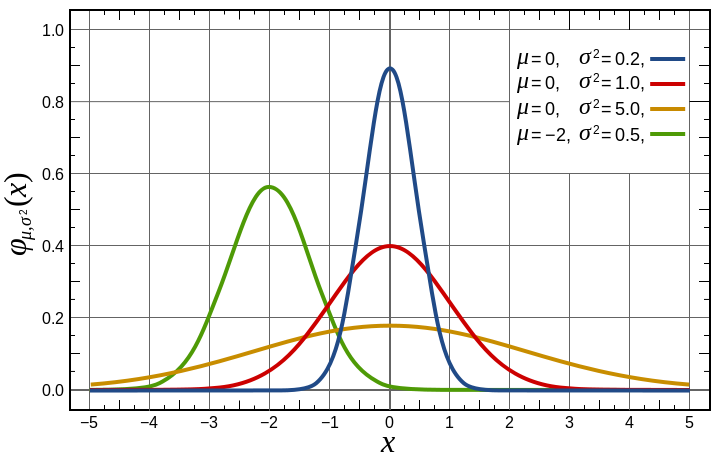 Normální rozdělení II
V rozmezí μ ± 3σ by se mělo vyskytovat 99,7 % všech hodnot











Použití: zhodnotíme tvar rozdělení a přítomnost odlehlých hodnot
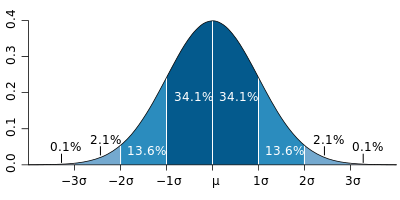 99,7 %  všech hodnot
Standardizované normální rozdělení
N (m,s)
Normální rozdělení se střední hodnotou nula a jednotkovým rozptylem
j(x)
x
m
x - m
s
z =
j(z)
N (0,1)
Tabelovaná
podoba
Vzorec pro hustotu normálního rozdělení
Vzorec pro hustotu standardizovaného
 normálního rozdělení
z
0
Vizuální ověření normality
Pro hodnocení tvaru rozložení lze využít histogram
      (nevýhoda: nutné určit „vhodný“ počet  sloupců)










Vhodnější jsou:
Q-Q graf (kvantil-kvantilový graf)
P-P graf (pravděpodobnostně-pravděpodobnostní graf)
N-P graf (normální-pravděpodobnostní graf)
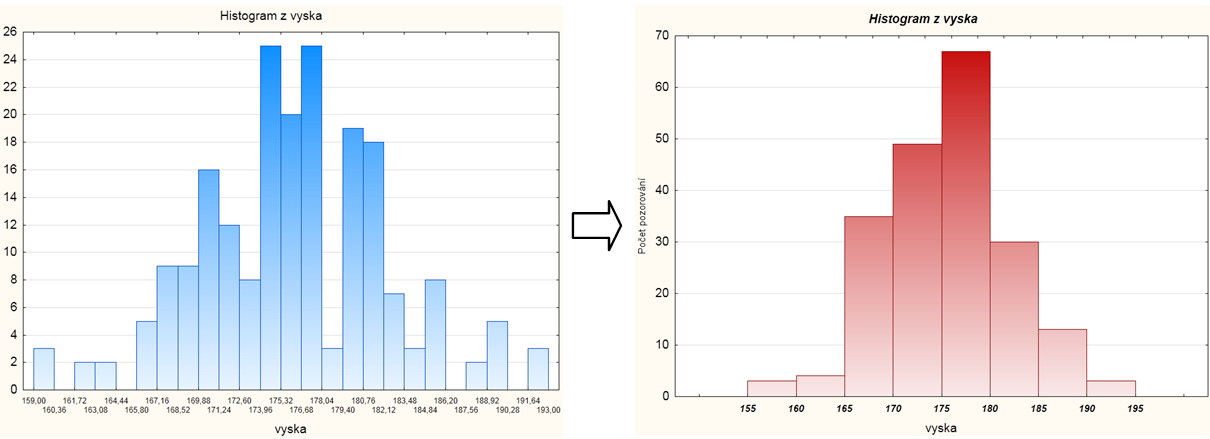 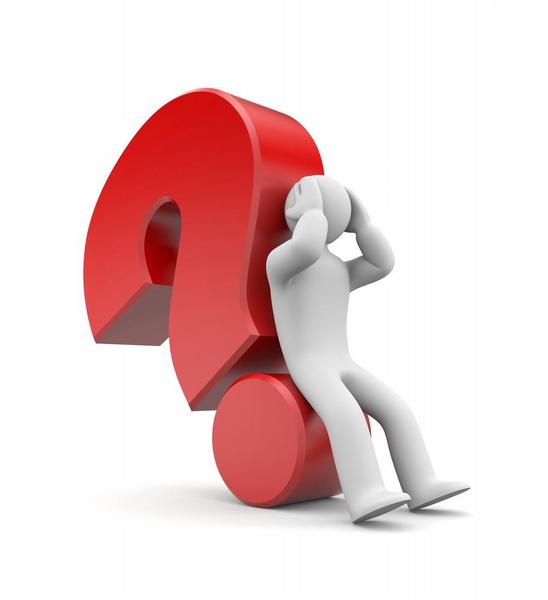 Opakování:
Co je kvantil?
Řešení v softwaru Statistica I
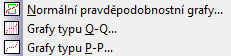 1
V menu Graphs zvolíme 2D Graphs
2
2
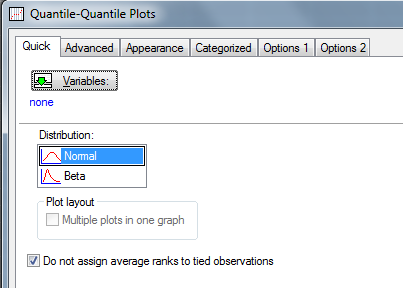 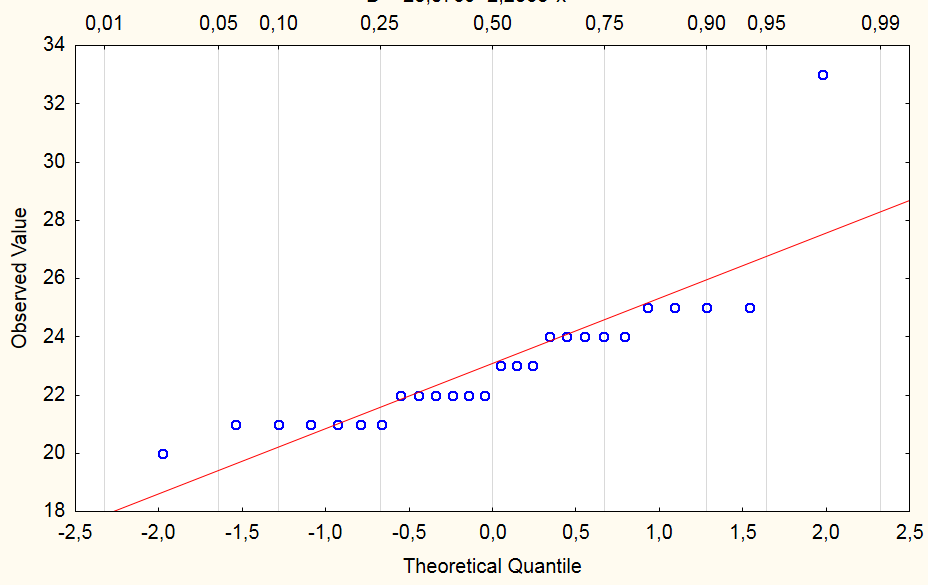 Výběr rozdělení
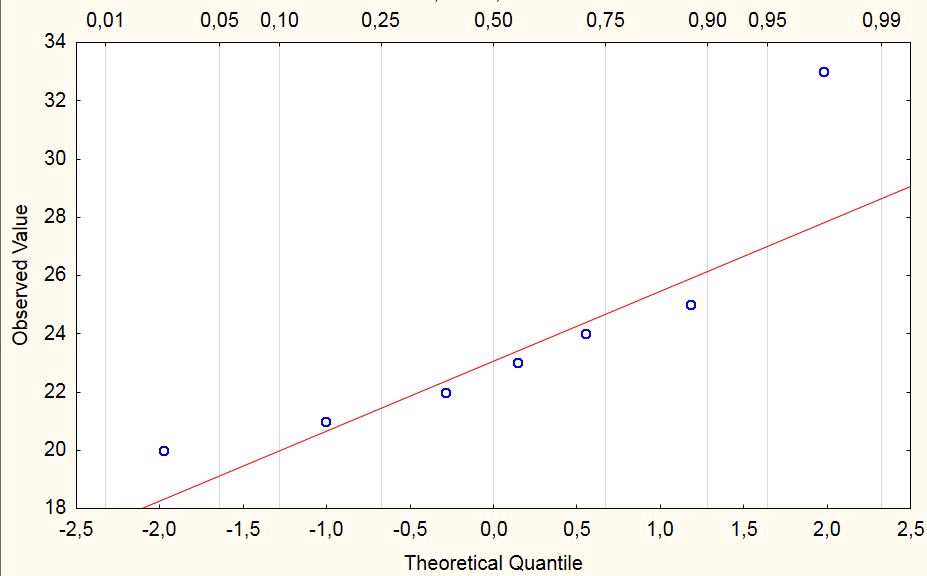 V případě, že máme v datech několik stejných hodnot, je vhodné odškrtnout
 Neurčovat průměrnou pozici svázaných pozorování
3
Rozdíl mezi N-P, Q-Q, P-P grafem
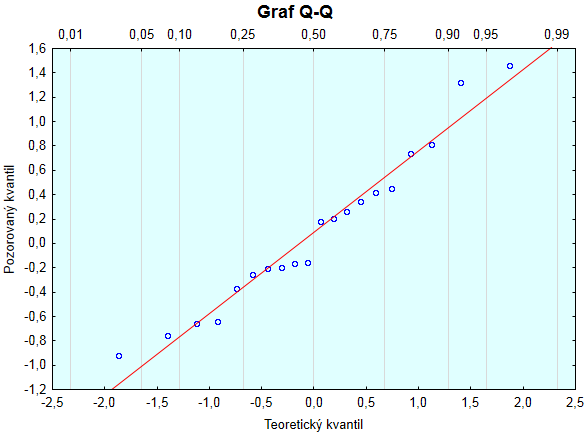 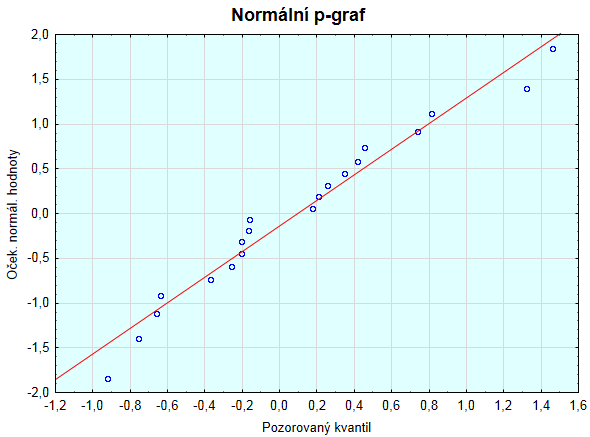 ???
Pouze výměna os
 Znázorněn pozorovaný a teoretický kvantil
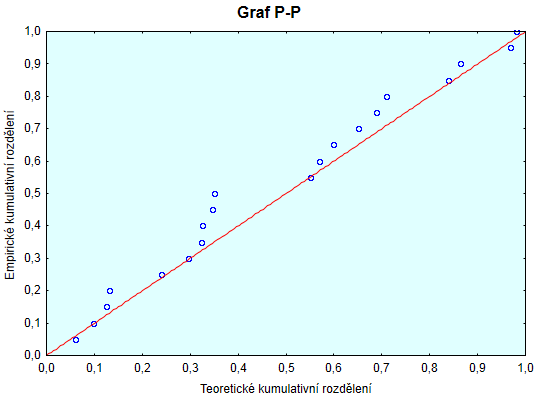 PAMATUJ:
Pocházejí-li data z normálního rozložení, pak body budou ležet okolo přímky
Vykresleno kumulativní rozdělení
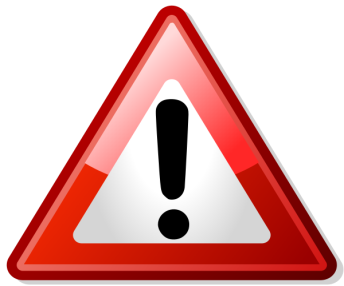 Vizualizace I.
Zešikmená (nesymetrická) data
Špičatost
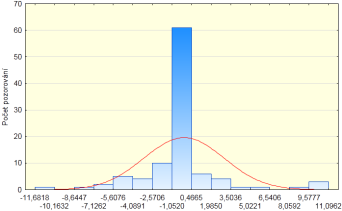 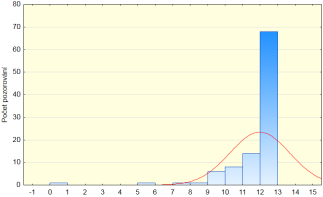 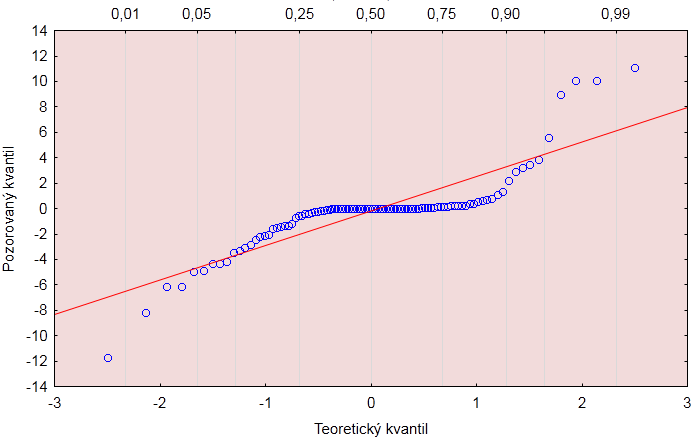 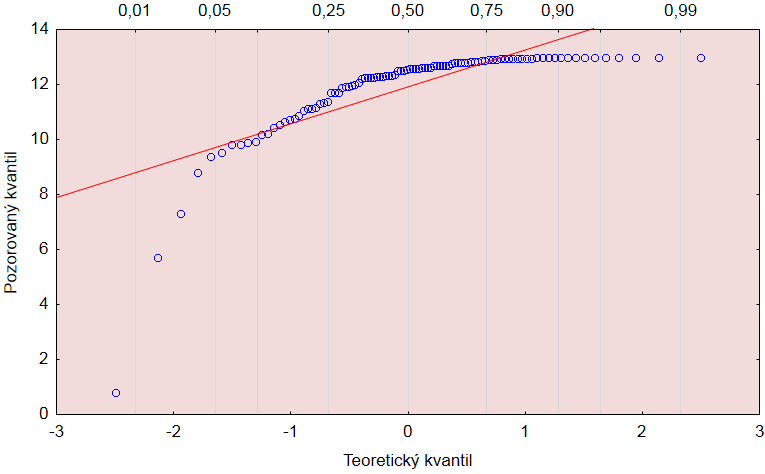 Vizualizace II.
Odlehlé hodnoty
Diskrétní rozdělení
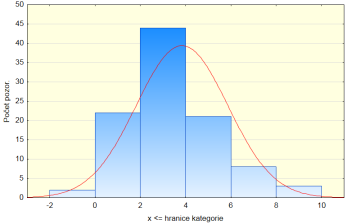 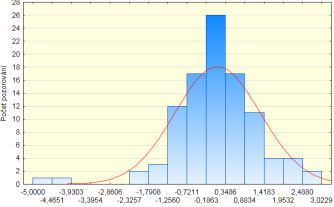 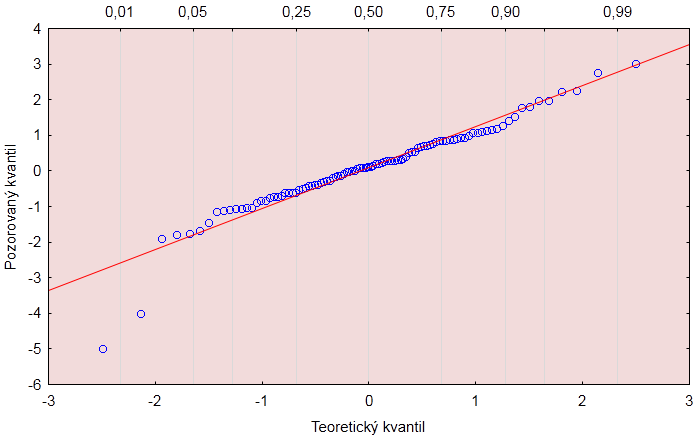 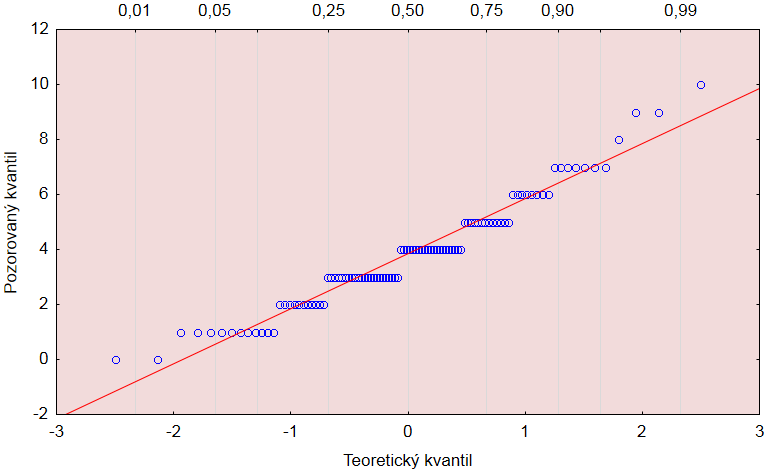